Hoatzin bird
They have a blue face and red eyes brown feathers
Interesting facts
The hoatzin bird is 65 cm.
It jumps to tree to tree
Its also know as the stink bird their babies have claws on their wings
They have spikes  on their head,
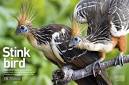 What hoatzin birds eat
They eat flesh fruit and flowers.